Inductive MethodBS Education-VTeaching Mathematics (EDU-511)
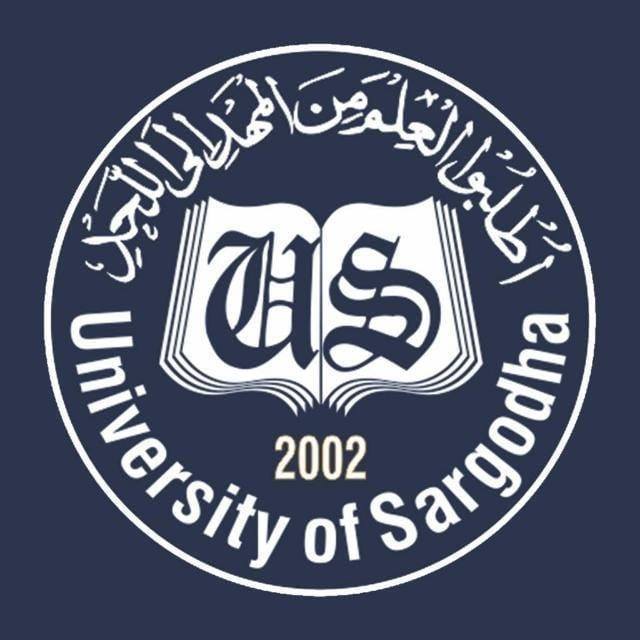 Department of EducationUniversity of Sargodha
INDUCTIVE METHOD 
Name: Sadeeqa yousaf
Roll No 01
BS Edu V
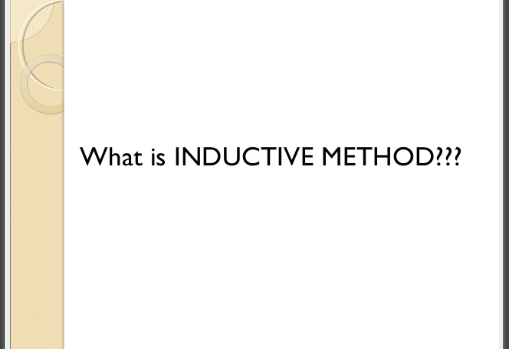 Definition:
"Inductive method means to establish a universal truth by showing that if it is true for a particular case and is further true for a reasonable adequate number of cases then it is true for all such cases."
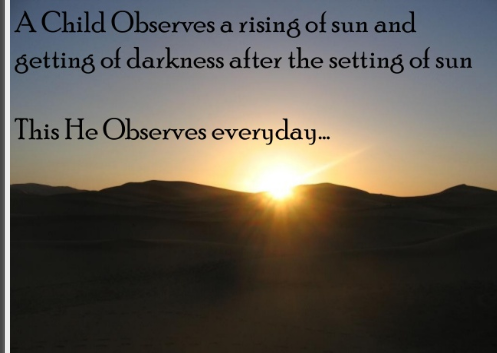 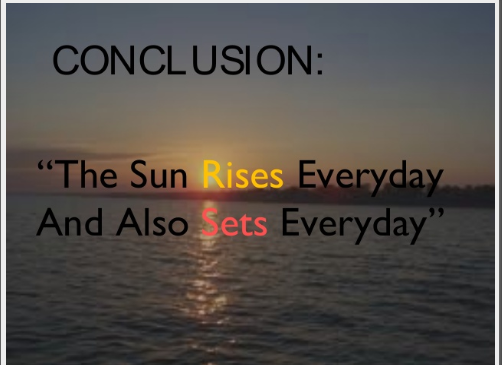 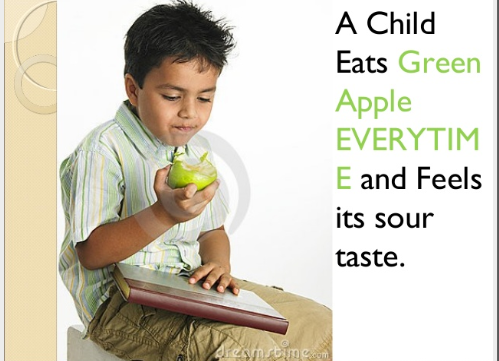 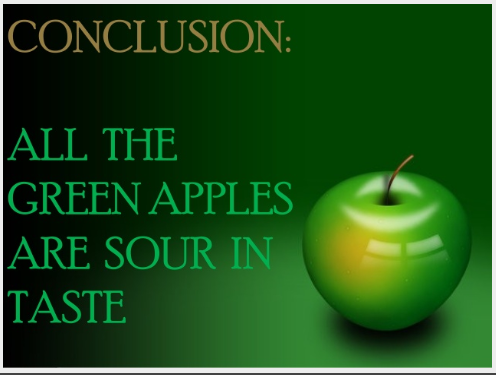 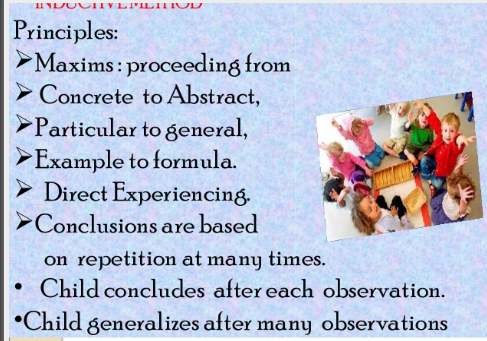 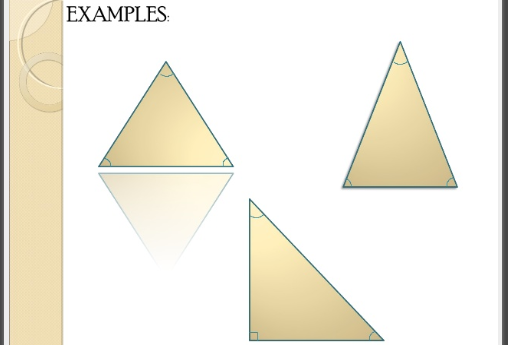 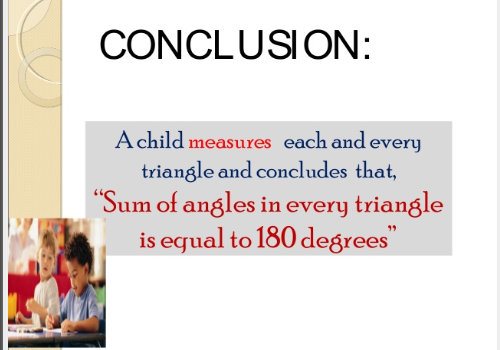 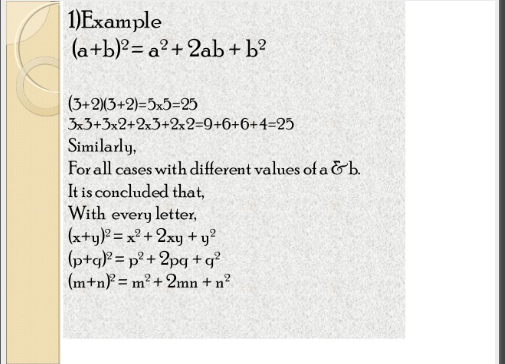 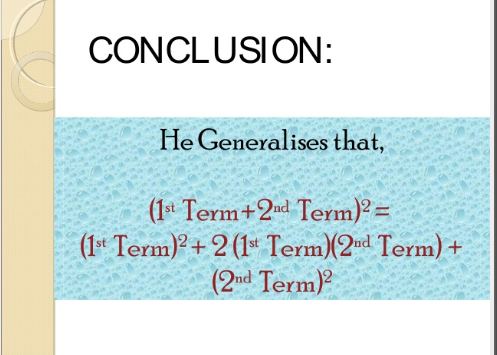 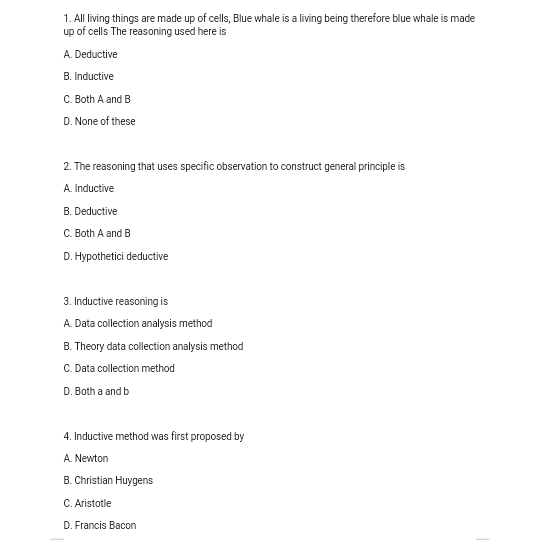 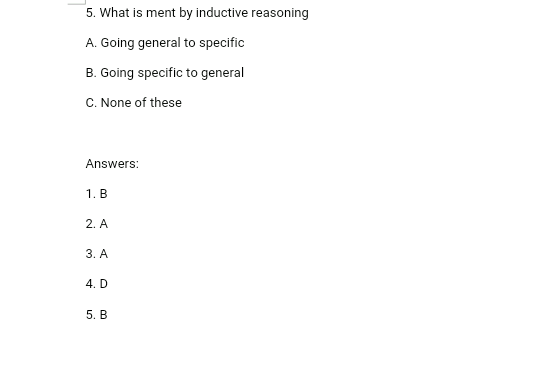